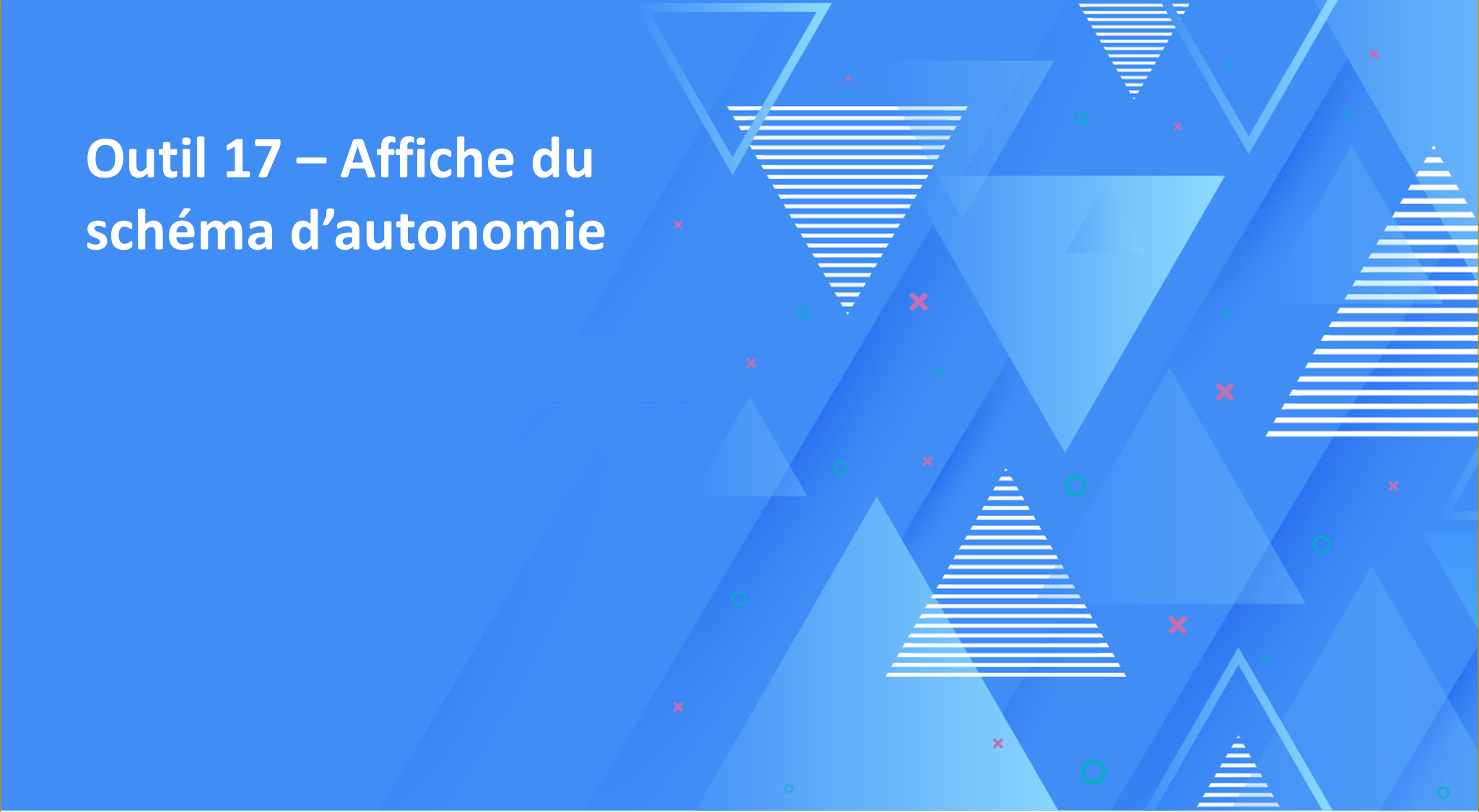 Outil 17 – Affiche du schéma des pratiques d’autonomie communautaire
Schéma des pratiques d’autonomie communautaires
PRATIQUES
Prescrire les outils et/ou guider les destinataires
à partir d’un savoir spécifique pour faire face aux difficultés rencontrées

AUTONOMIE
Orientée
MANDAT D’EXPERTISE
PRATIQUES
Revendiquer des changements de pratiques et/ou de structures face aux problèmes collectifs d’inégalités

AUTONOMIE
Anticipée
PRATIQUES
Favoriser l’implication des destinataires dans la définition des problèmes  et des solutions

AUTONOMIE
Partagée
MANDAT DE REPRÉSENTATION
MANDAT DE PARTICIPATION
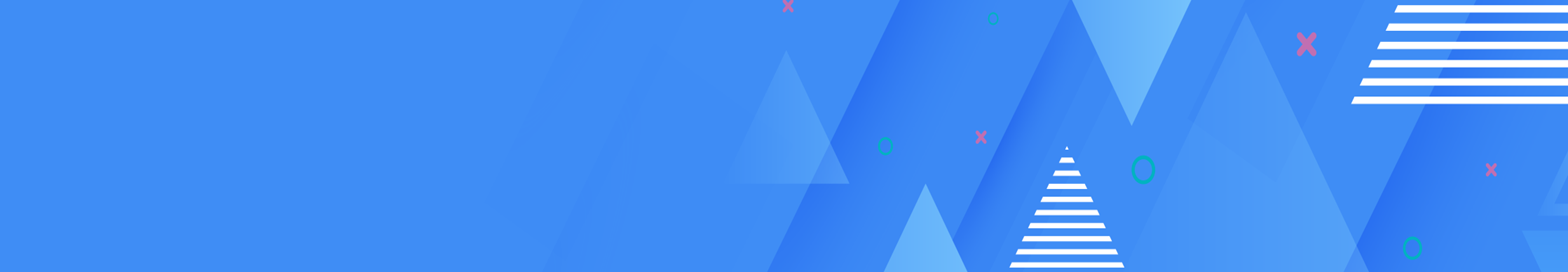 Outil 17 – Affiche du schéma des pratiques d’autonomie communautaire
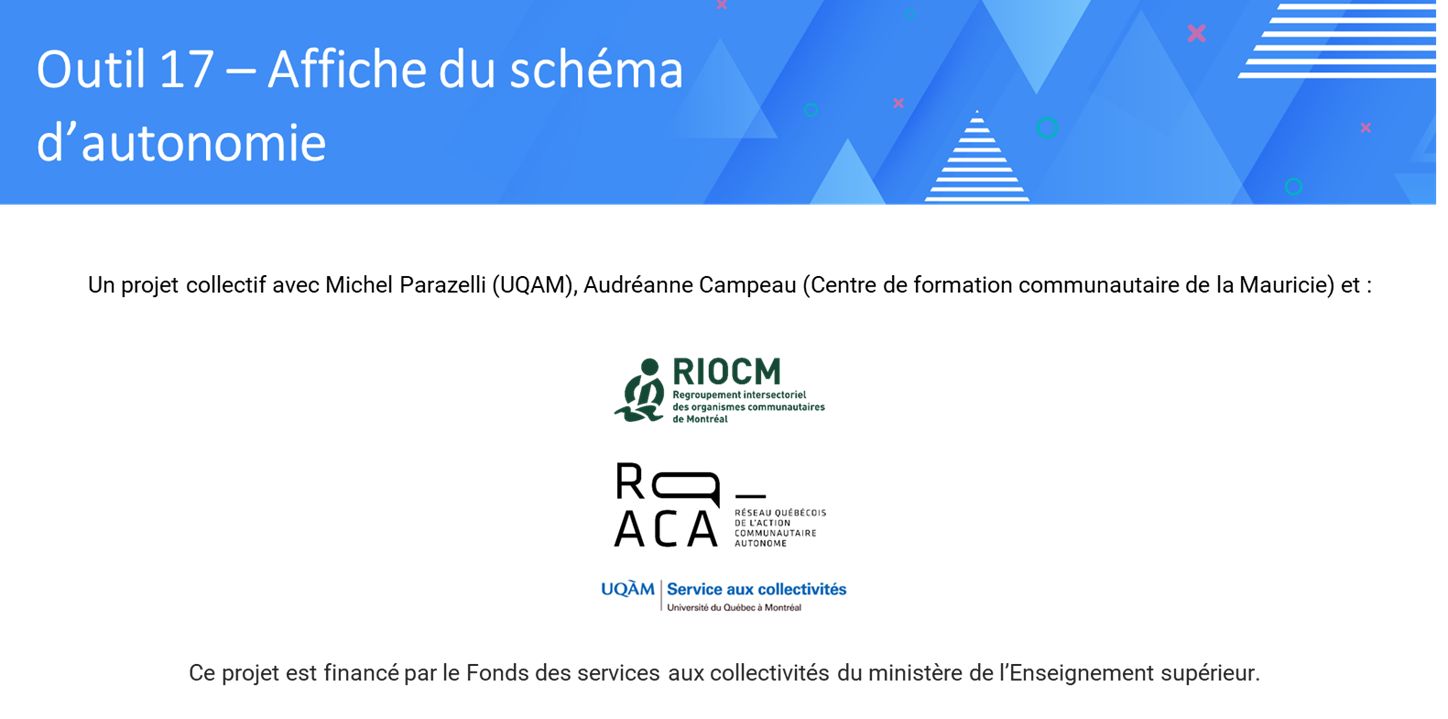 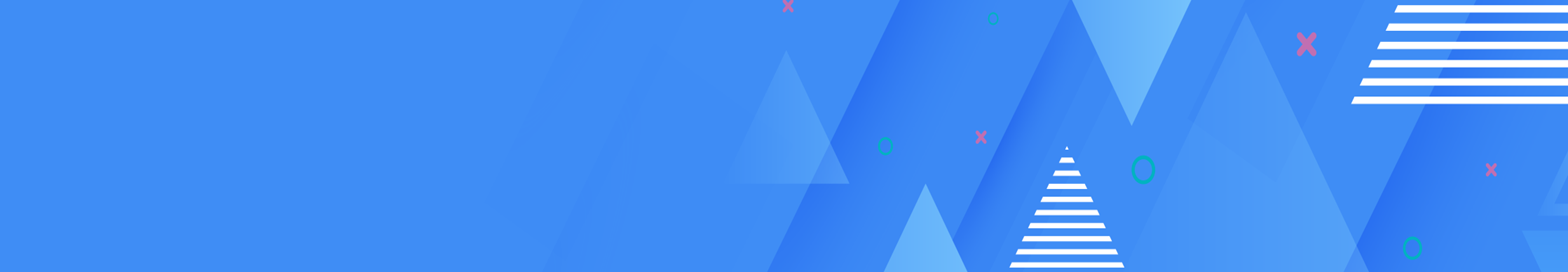 Outil 17 – Affiche du schéma des pratiques d’autonomie communautaire
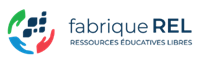 Sauf indications contraires, le contenu de ce document électronique est disponible en vertu des conditions de la Licence Creative Commons Attribution - Pas d’utilisation commerciale - Partage dans les mêmes conditions 4.0 International
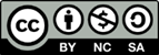 Vous êtes autorisé à : 
Partager – Copier, distribuer et communiquer le matériel par tous moyens et sous tous formats. 
Adapter – Remixer, transformer et créer à partir du matériel. 

Selon les conditions suivantes : 
Paternité – Vous devez citer le nom de l’auteur original. 
Pas d’utilisation commerciale – Vous n’avez pas le droit d’utiliser le matériel à des fins commerciales. 
Mêmes conditions – Si vous remixez, transformez, ou créez à partir du matériel composant l'Œuvre originale, vous devez diffuser l'Œuvre modifiée avec la même licence. 

Pour citer cet outil : 
Parazelli, M. et Campeau, A. (2022). Outil 17 – Affiche du schéma des pratiques d’autonomie communautaire. Dans Pratiques d’action communautaire et d’autonomie des destinataires. https://autonomiecommunautaire.uqam.ca/wp-content/uploads/sites/34/2022/11/Outil-17.pptx. Licence CC BY NC SA 4,0 International.
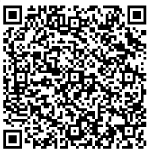